Воспитатель года
Кириллова Татьяна Юрьевна
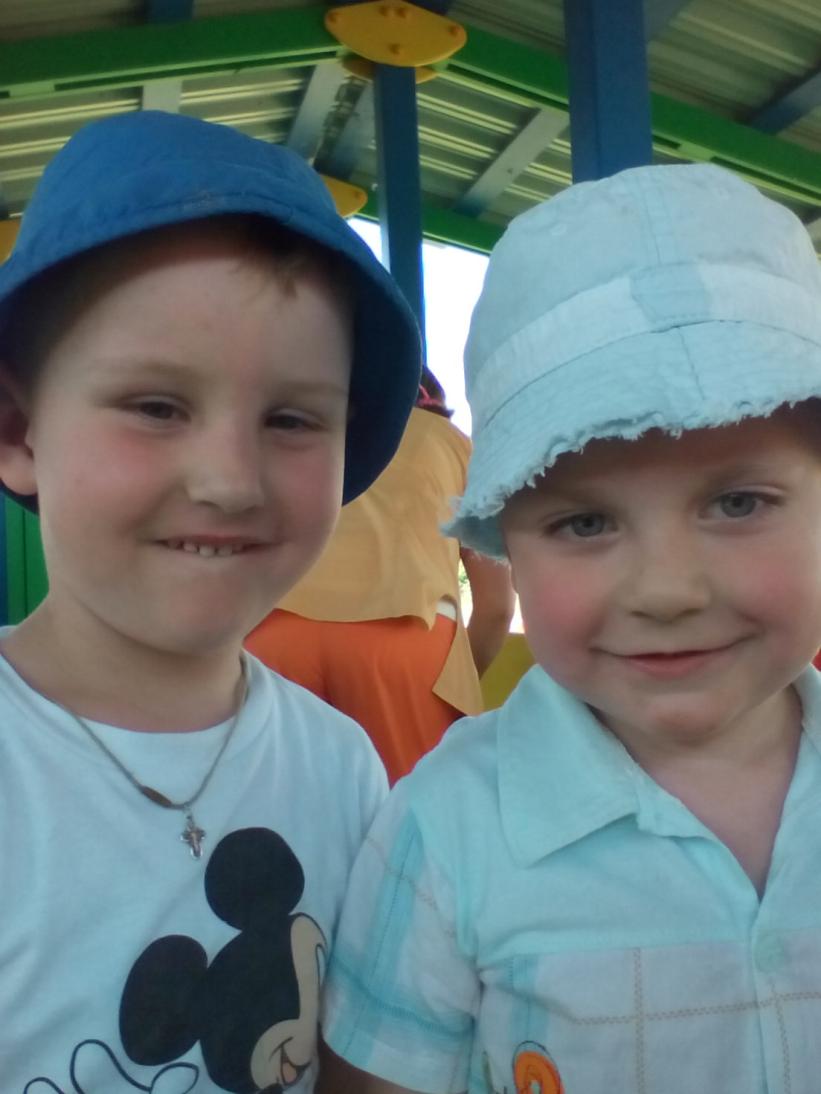 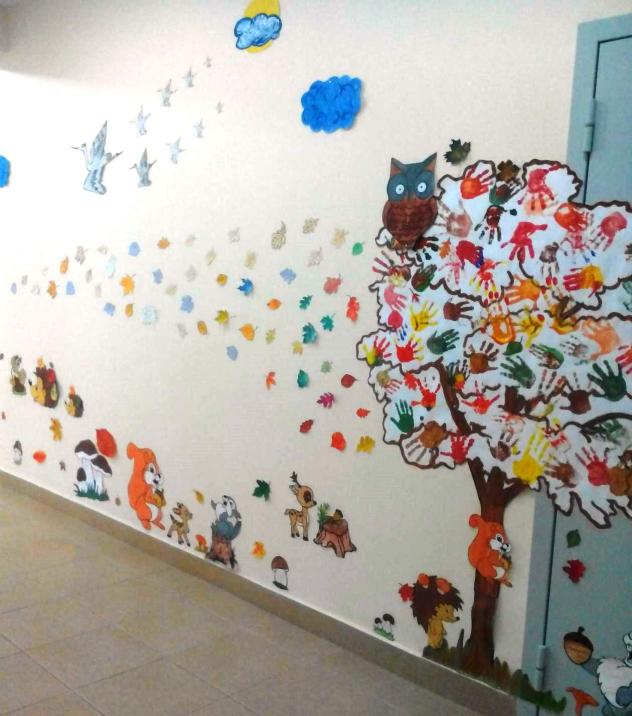 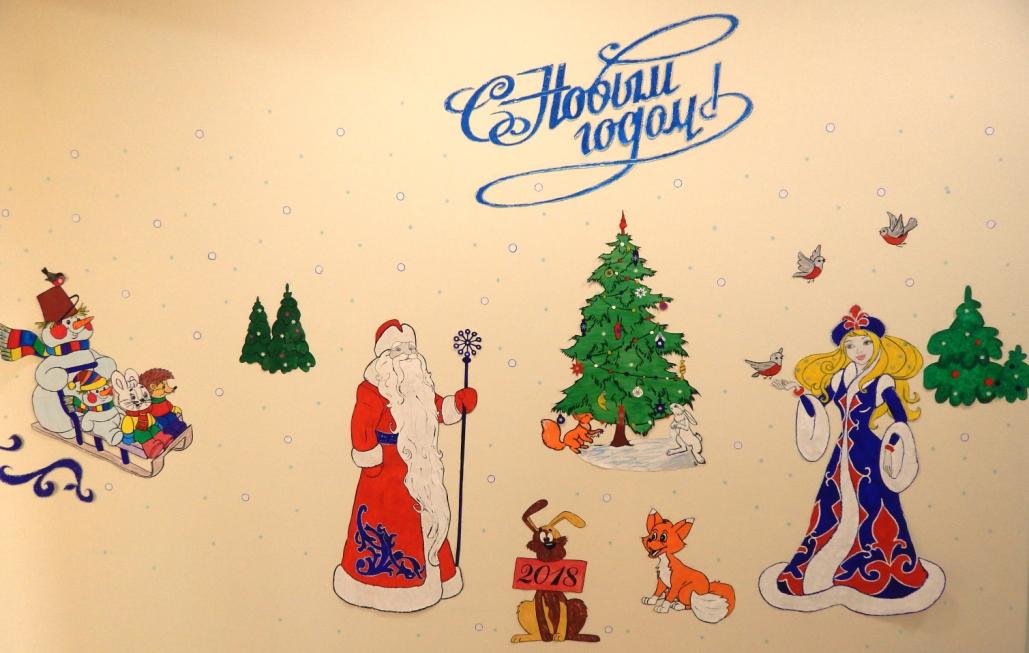 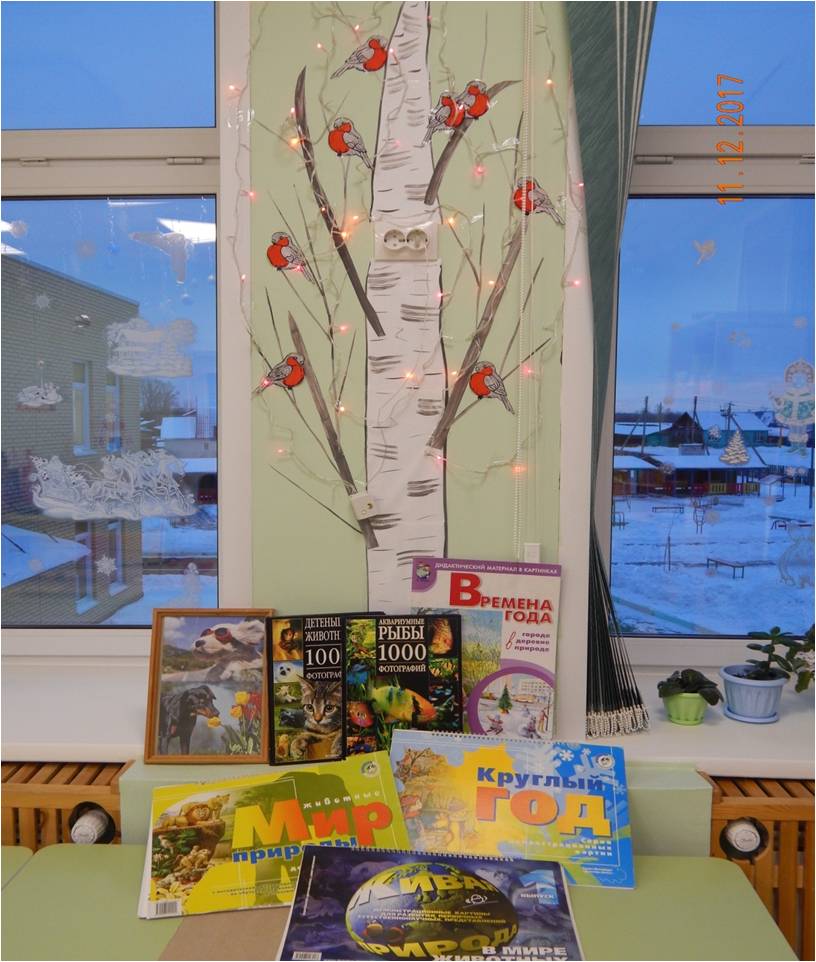 Три факта обо  мне, известные большинству:1. Меня зовут Татьяна, 2. Я – воспитатель, 3. У меня дружная семья.
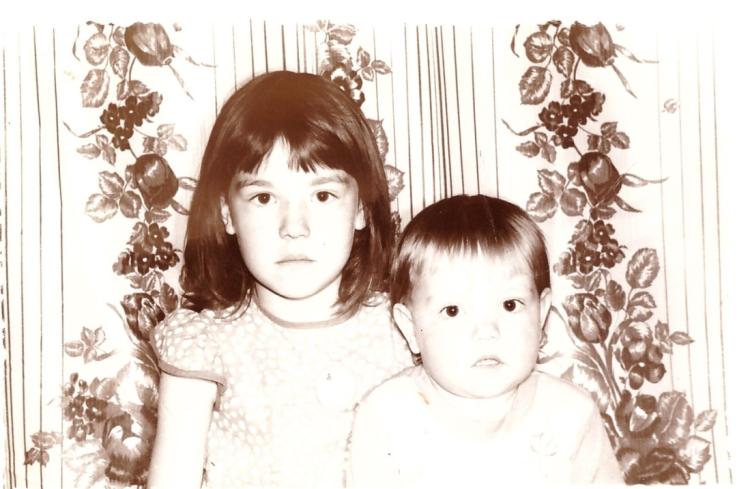 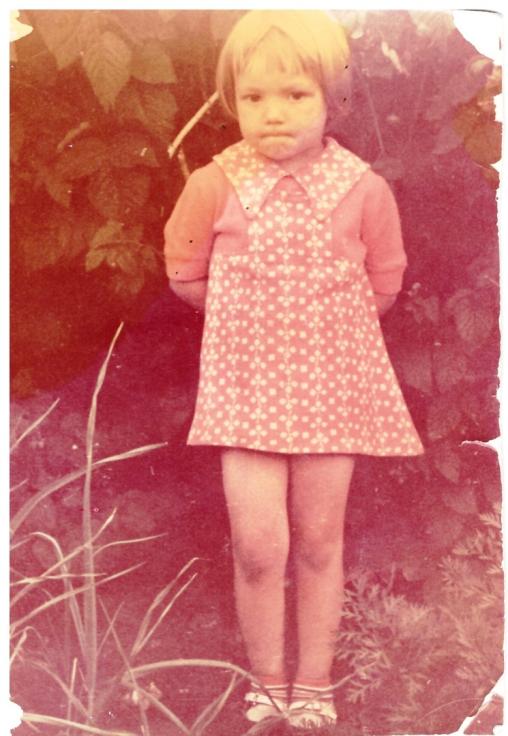 Три занятия, которые я люблю:1. Люблю свою профессию и «своих» ребятишек. 2. Люблю возиться со своими племянником.  3. Люблю свободное от работы время проводить с друзьями.
Три моих увлечения: 1. Люблю вязать . 2. Люблю рисовать.3. Люблю советский кинематограф.
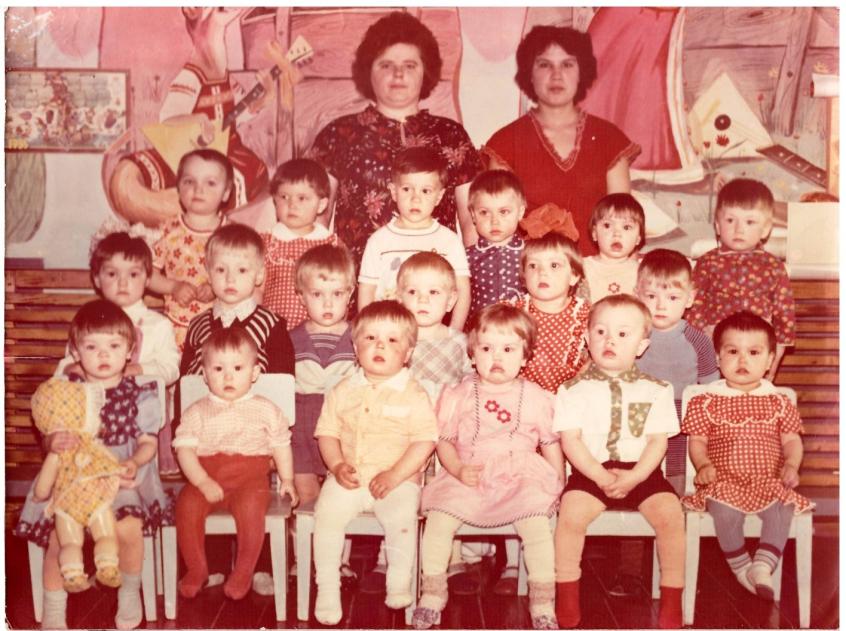 Три сказочных персонажа, которые удаются мне лучше всего: 1. Ведьма. 2. Василиса прекрасная. 3. Снеговик.
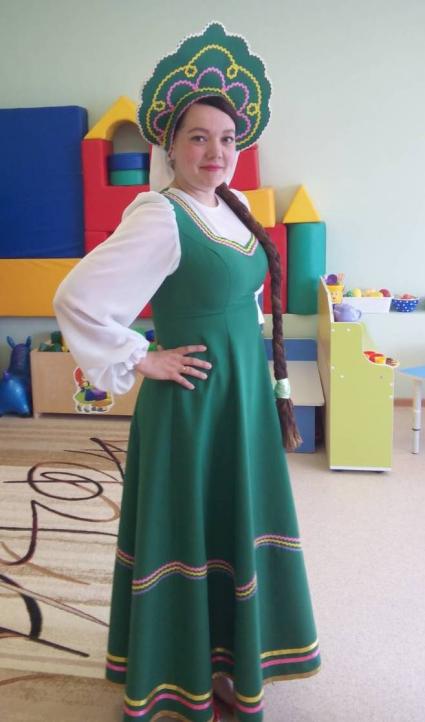 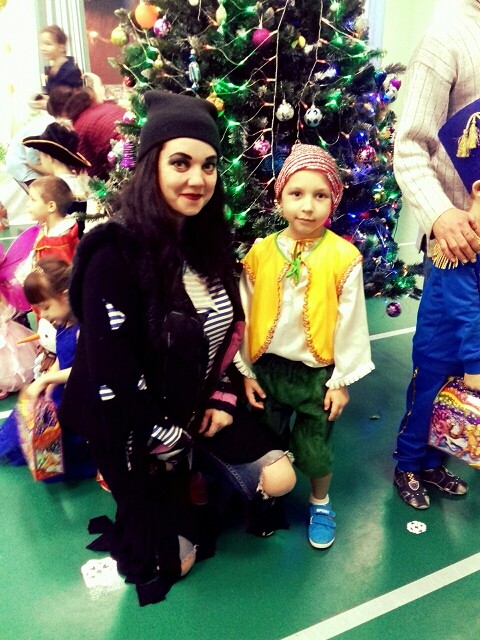 Три причины, которые привели меня в профессию: 1. Детская мечта. 2. Моя  воспитательница, которая стала для меня примером. 3. Любовь к детям.
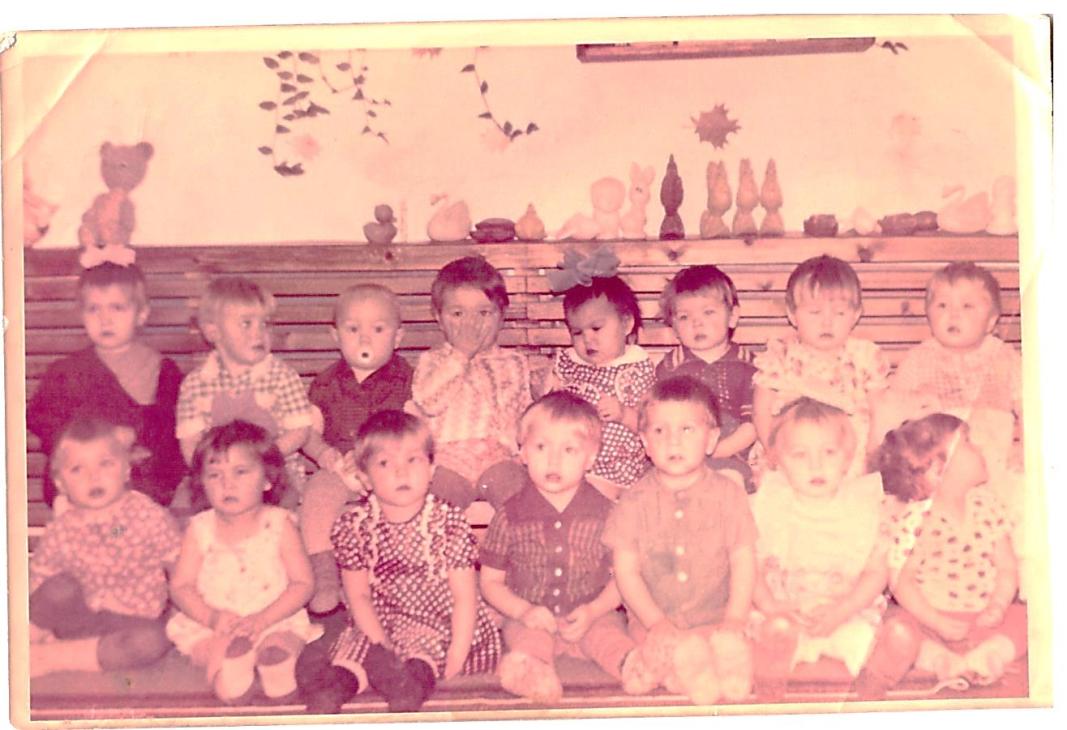 Три составляющих  профессии «воспитатель»: 
Доброта. 
Искренность. 
Профессионализм.
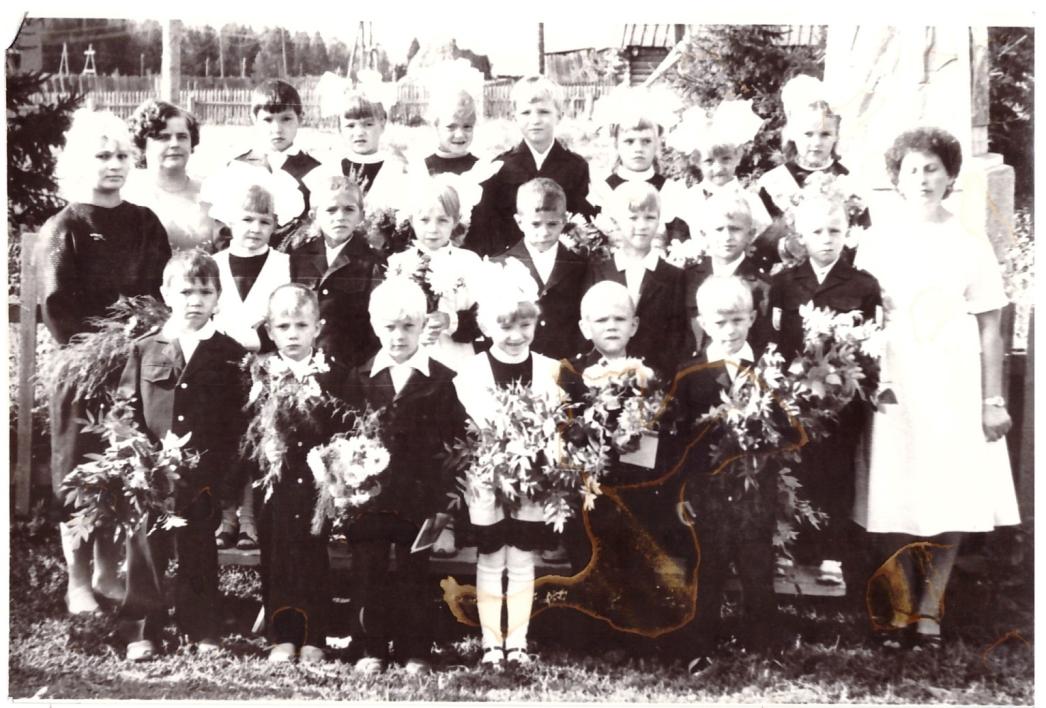 Три фразы, которые я говорю чаще всего детям:
Хорошо! 
Молодец! 
У тебя всё получится, ты все сумеешь!
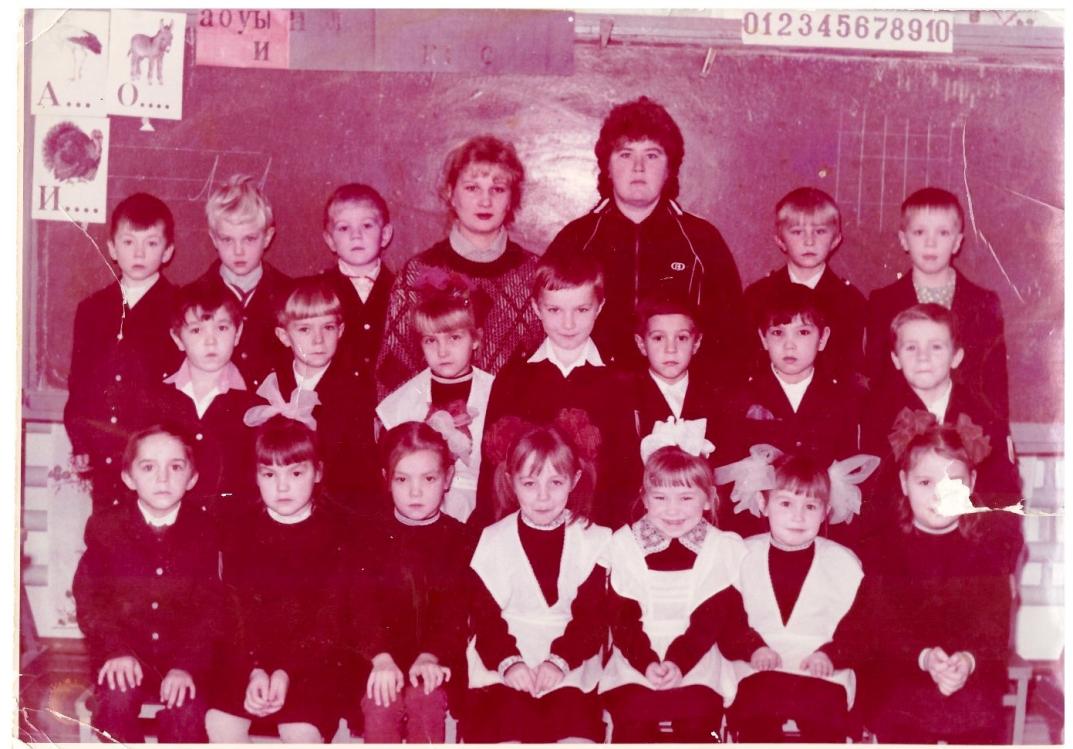 Три вещи в жизни, которые для меня наиболее ценны: 
Любовь к детям. 
Семья. 
Здоровье.
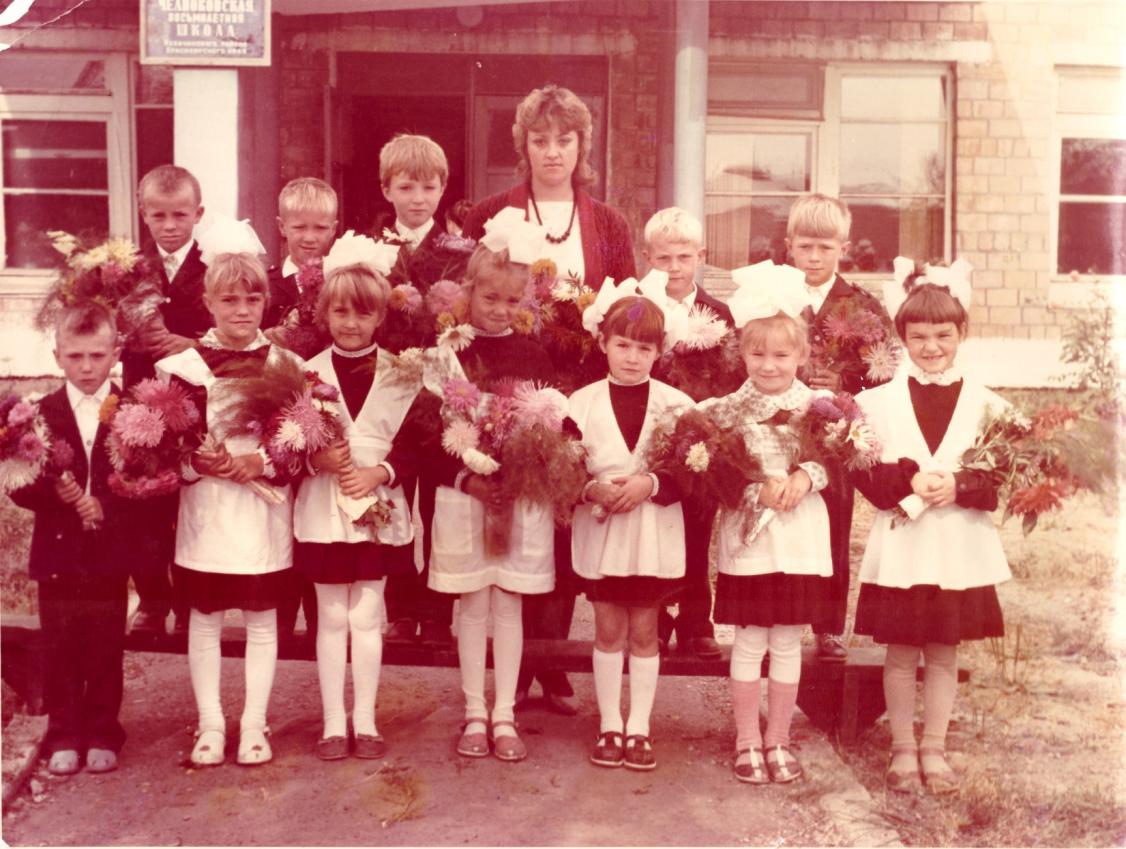 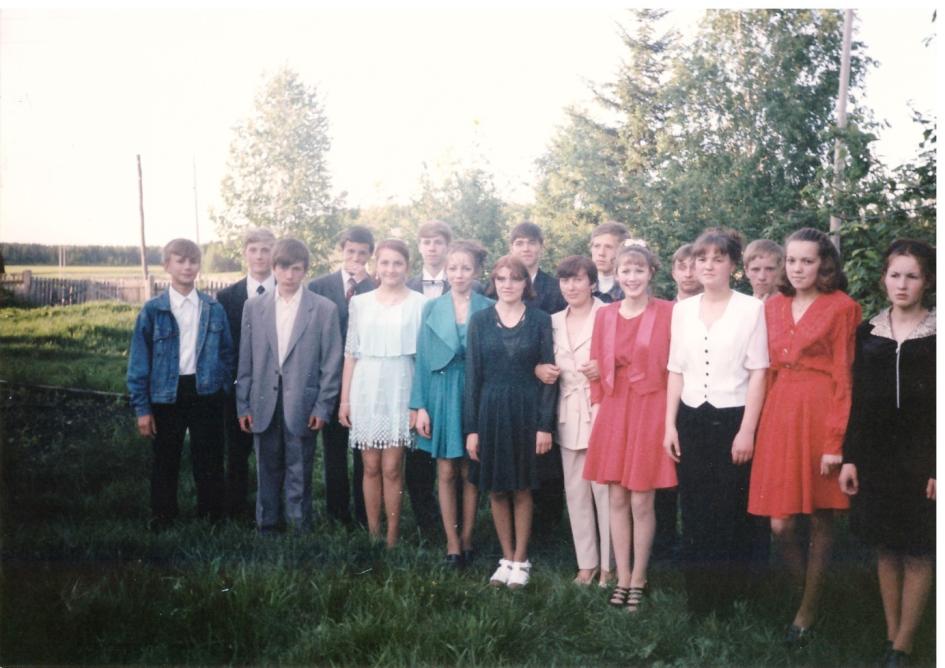 Три плюса моего характера:
Спокойная. 
Ответственная. 
Жизнерадостная
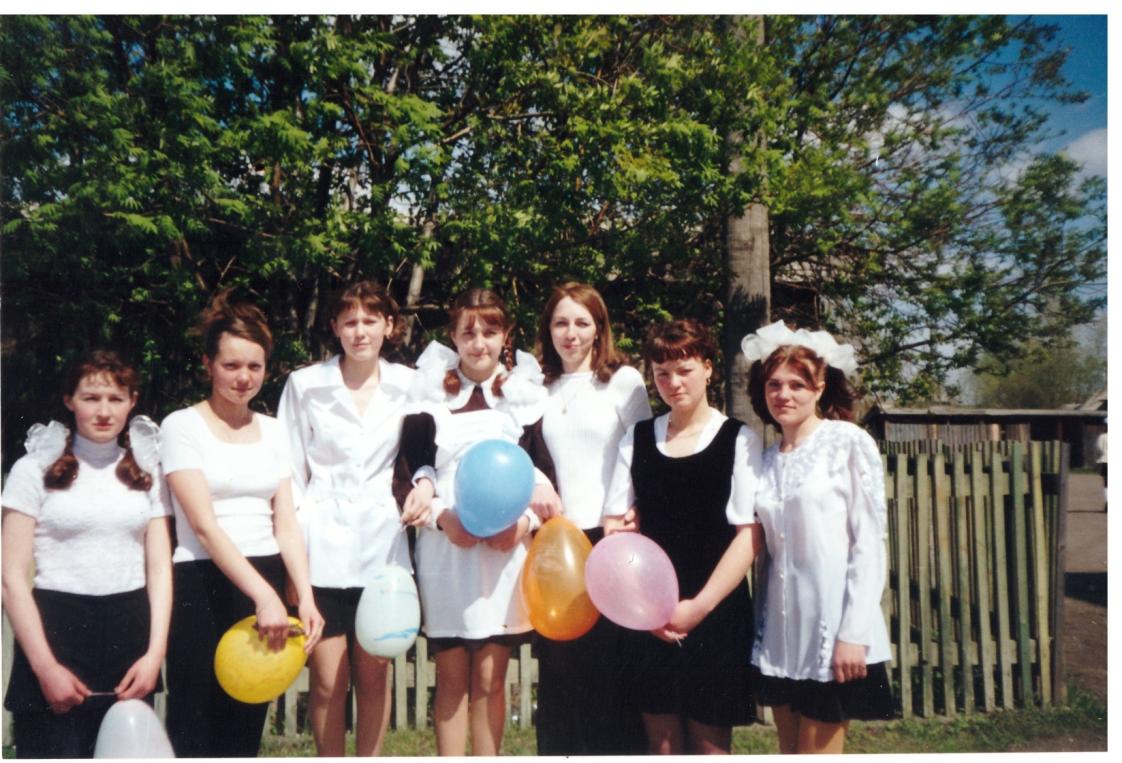 Три вещи, которые я бы хотела совершить: 
Побывать на море. 
Построить свой большой дом. 
Стать второй раз мамой.
Три  вещи, которые я не умею делать:
Плавать. 
Водить машину. 
Шить.
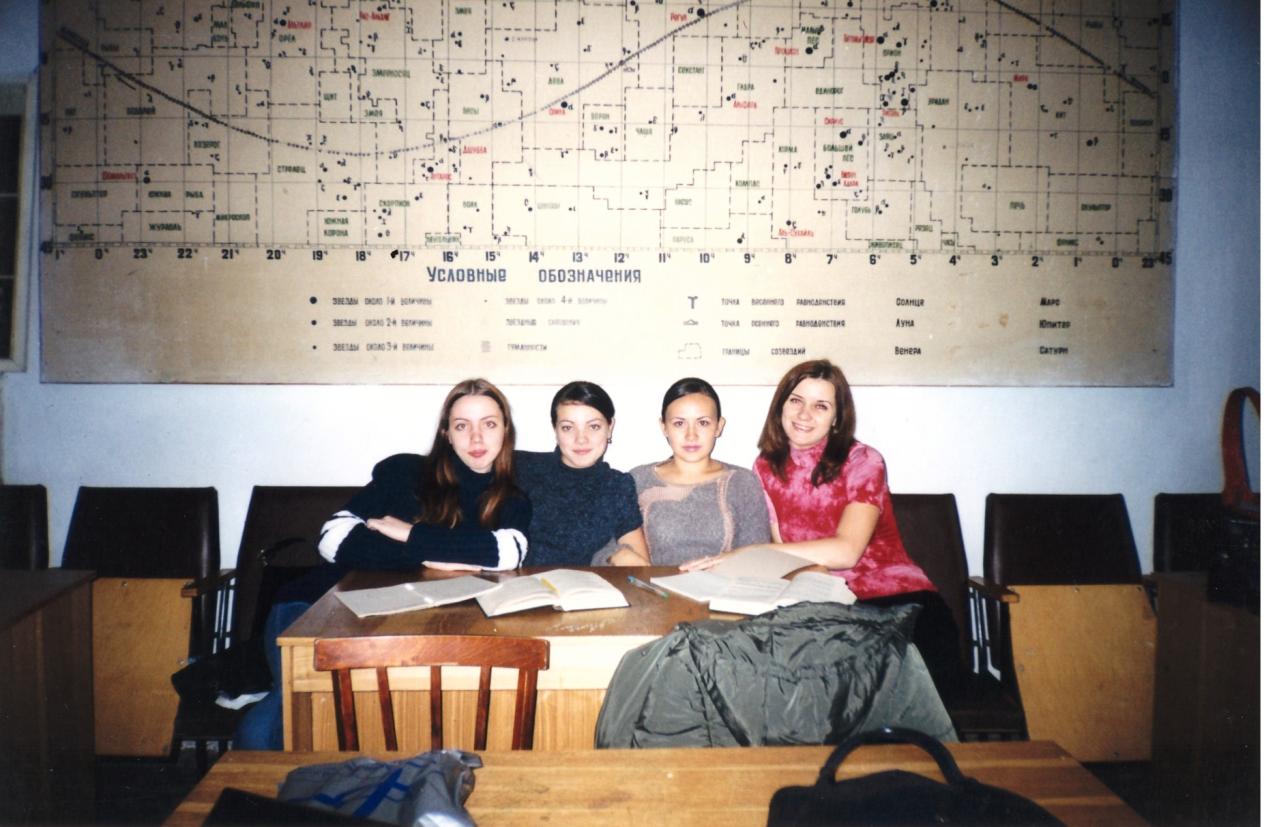 Дети обо мне
БЛАГОДАРЮ ЗА ВНИМАНИЕ